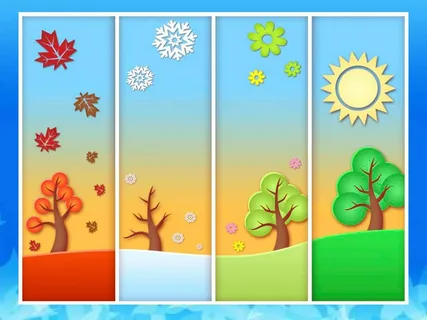 Дьыл бириэмэтин устун дьикти айан
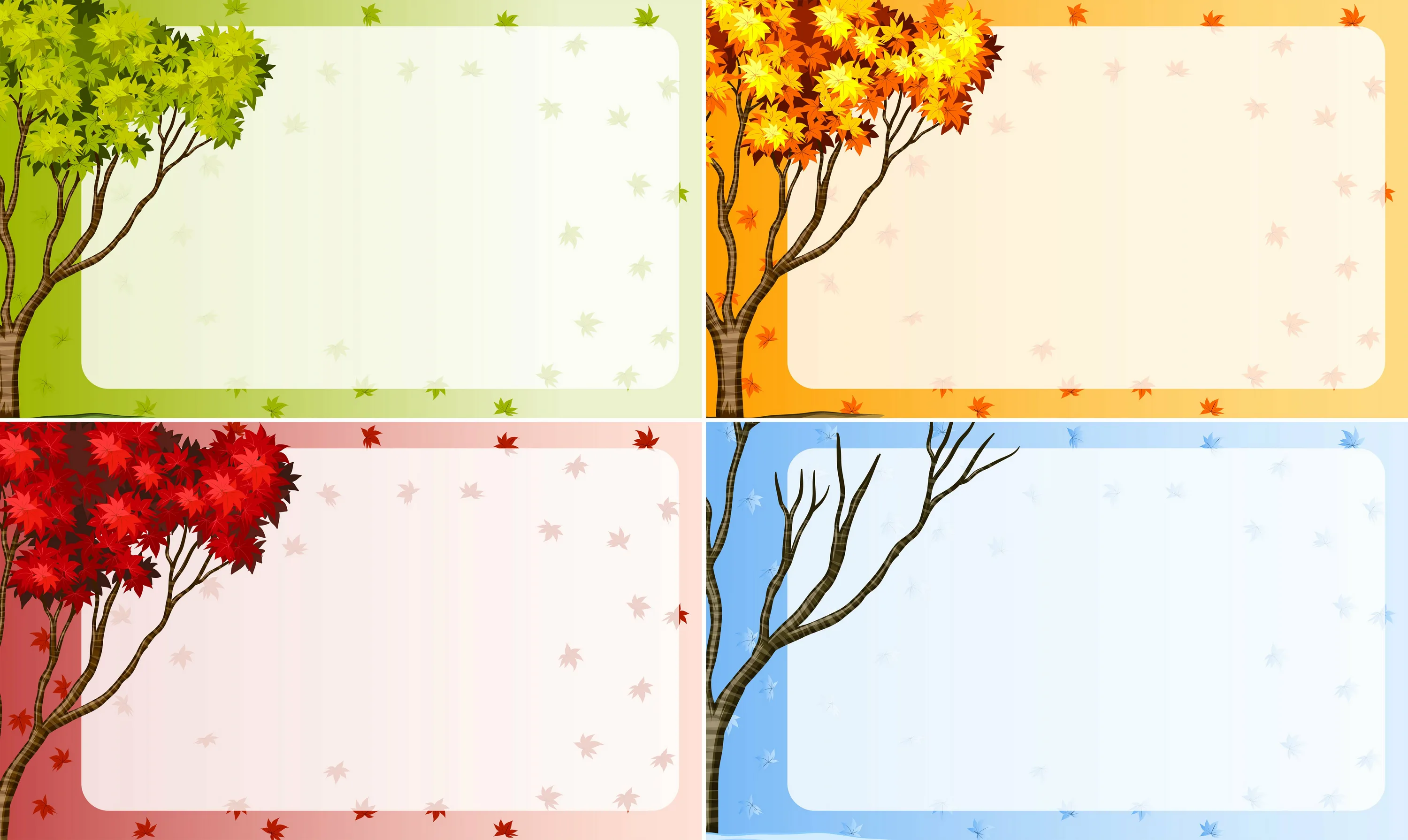 Күһүн
Хаһын түһэн, сарсыарда
Хатыҥ чараҥ кырыарда.
Сэбирдэхтэр туруттан
Сиргэ дайан түстүлэр.
Кустар хоту дойдуттан
Куһугуруу көттүлэр.
Эриэн ситии быа хатан,
Эймэннилэр үөр хаастар.
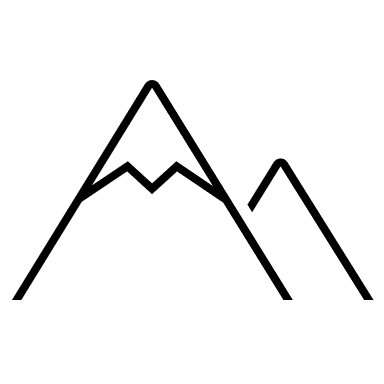 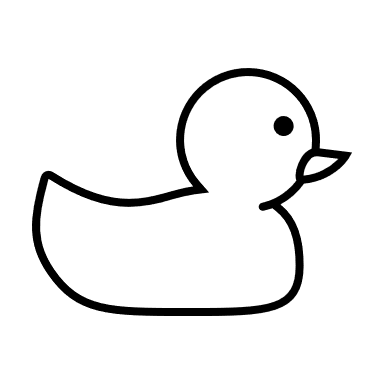 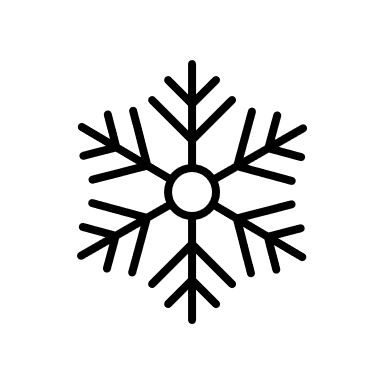 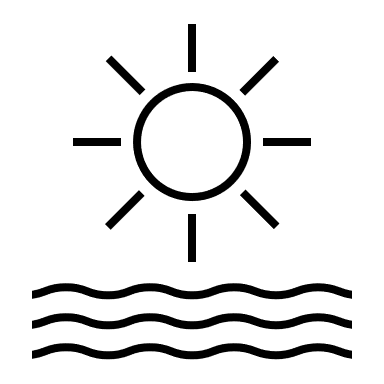 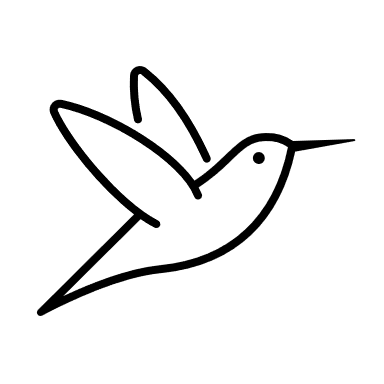 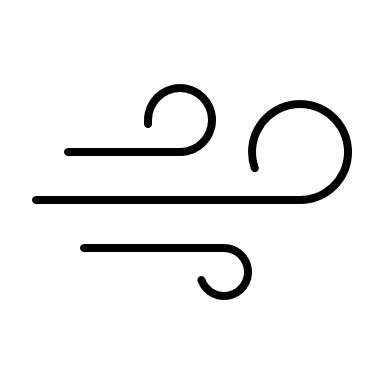 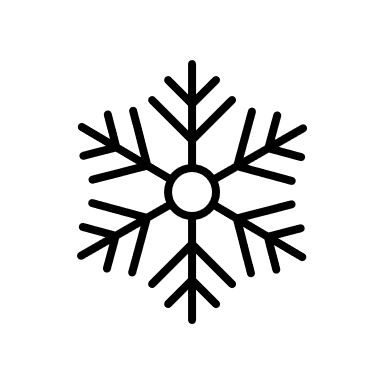 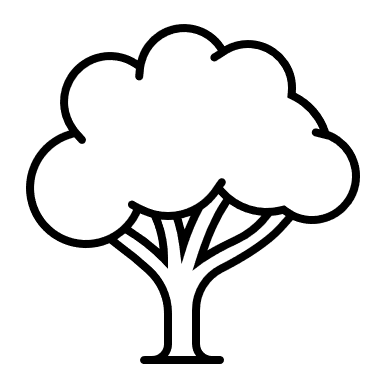 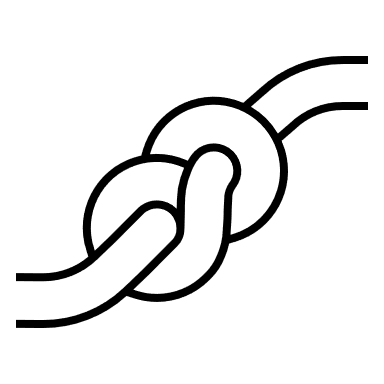 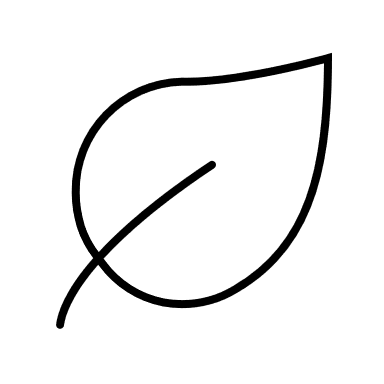 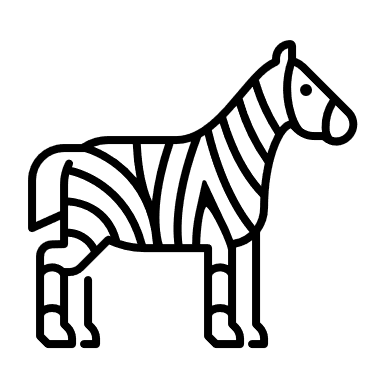 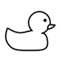 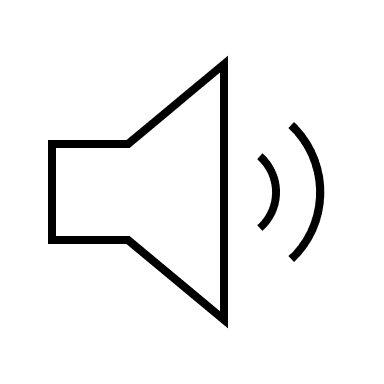 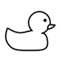 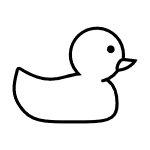 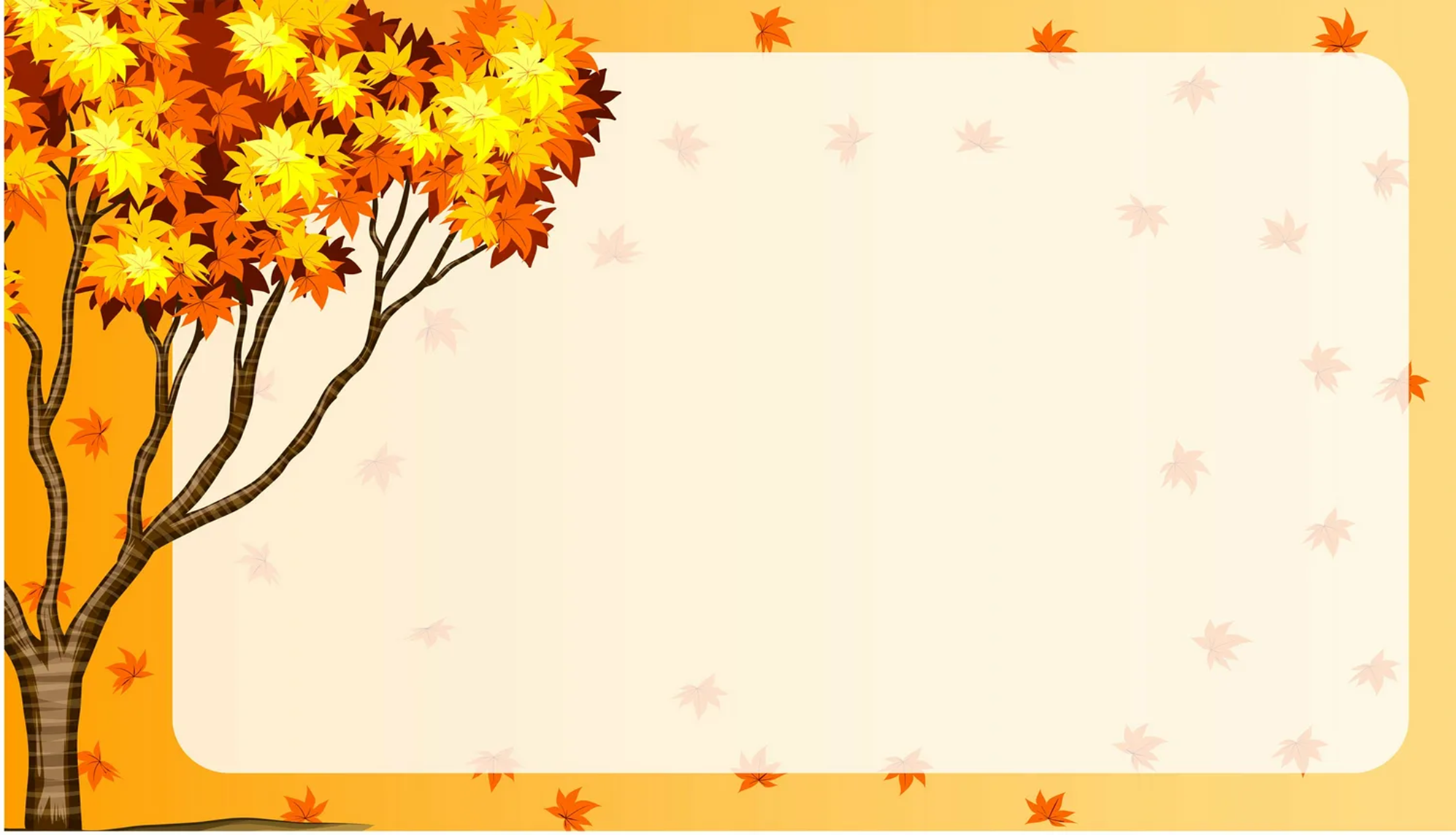 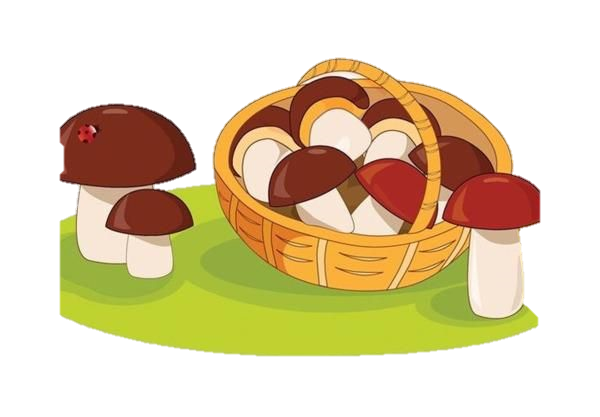 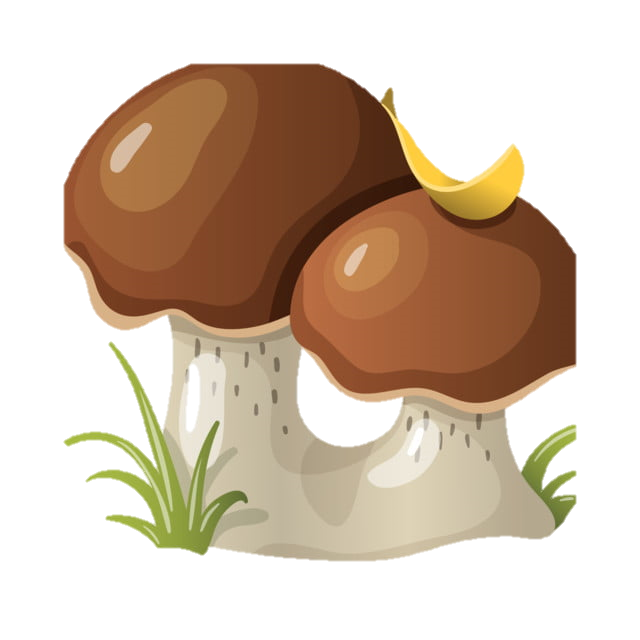 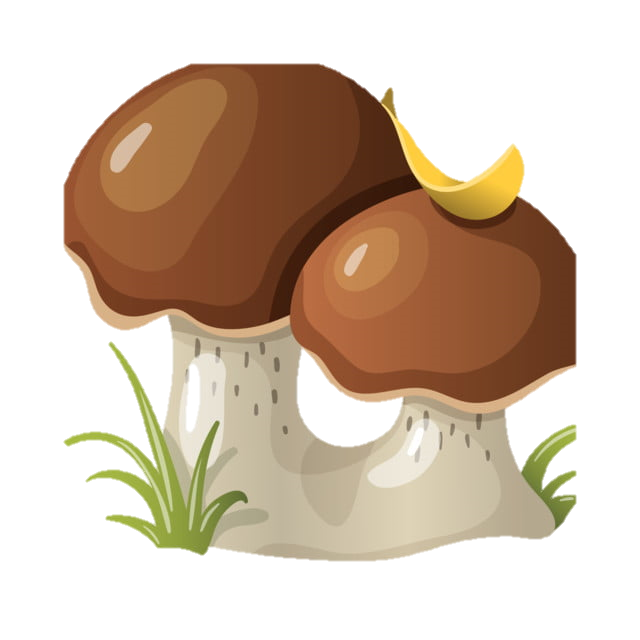 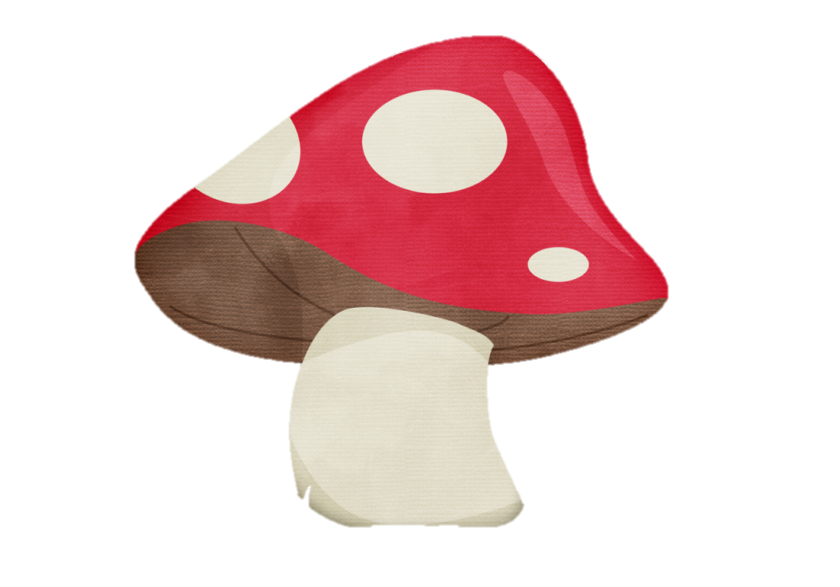 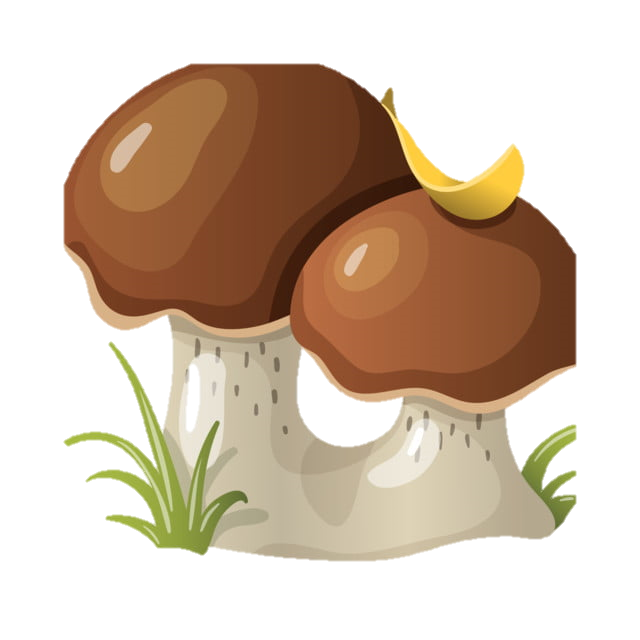 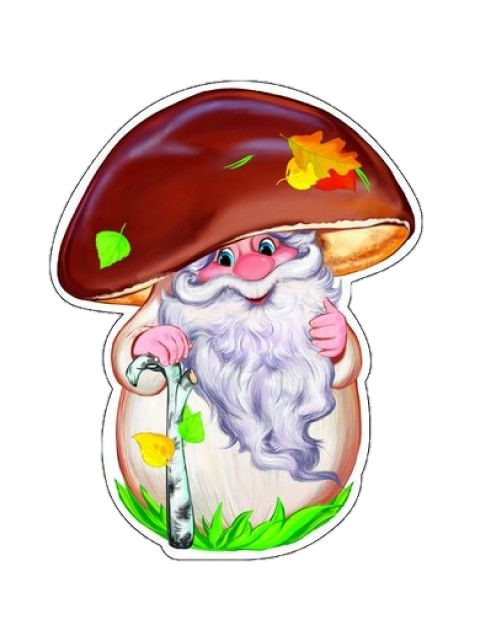 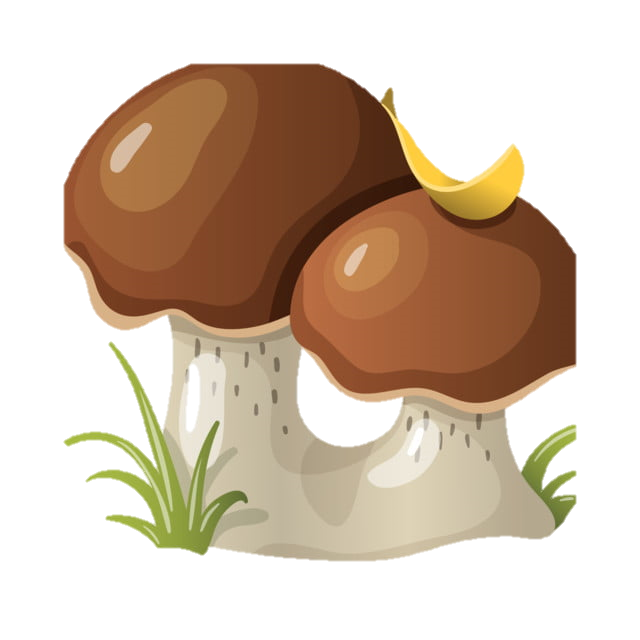 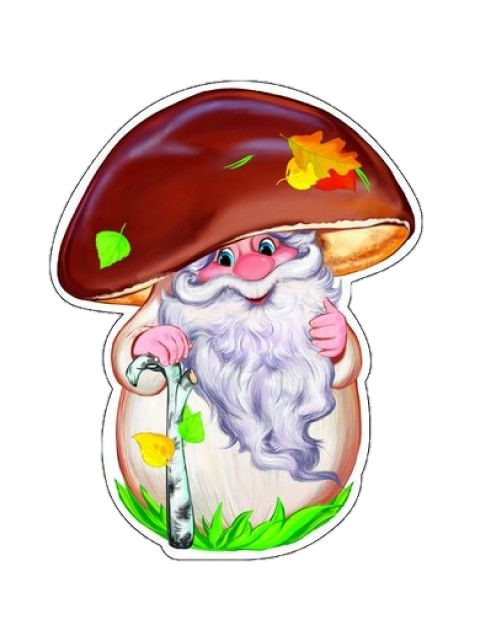 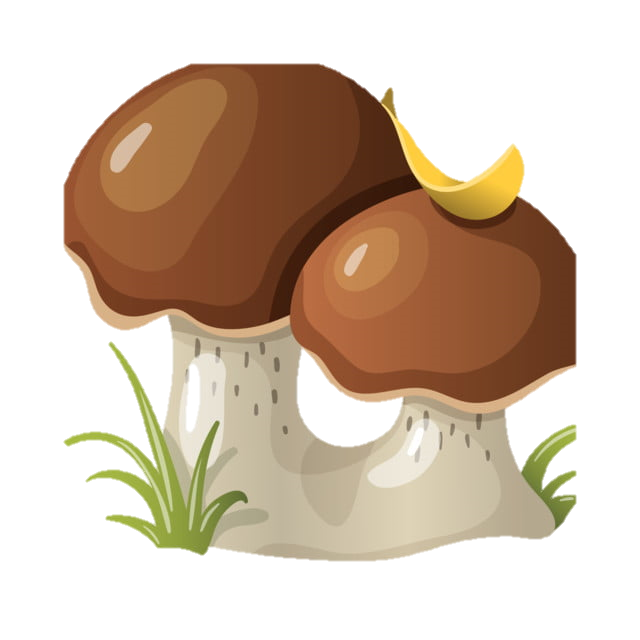 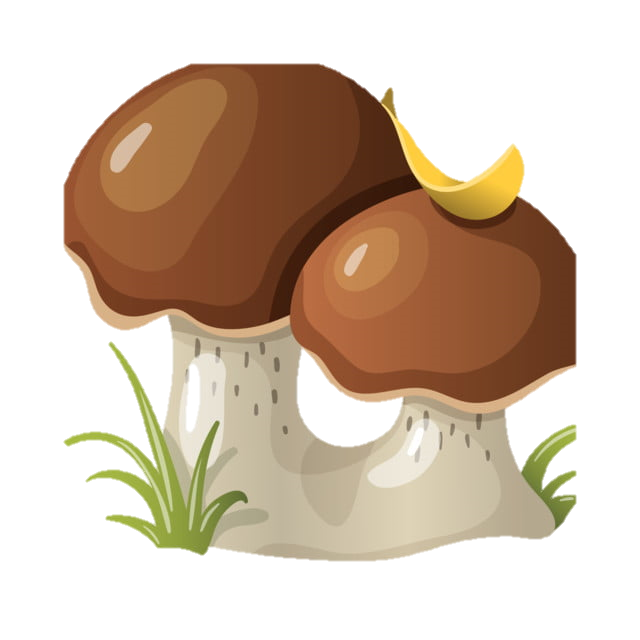 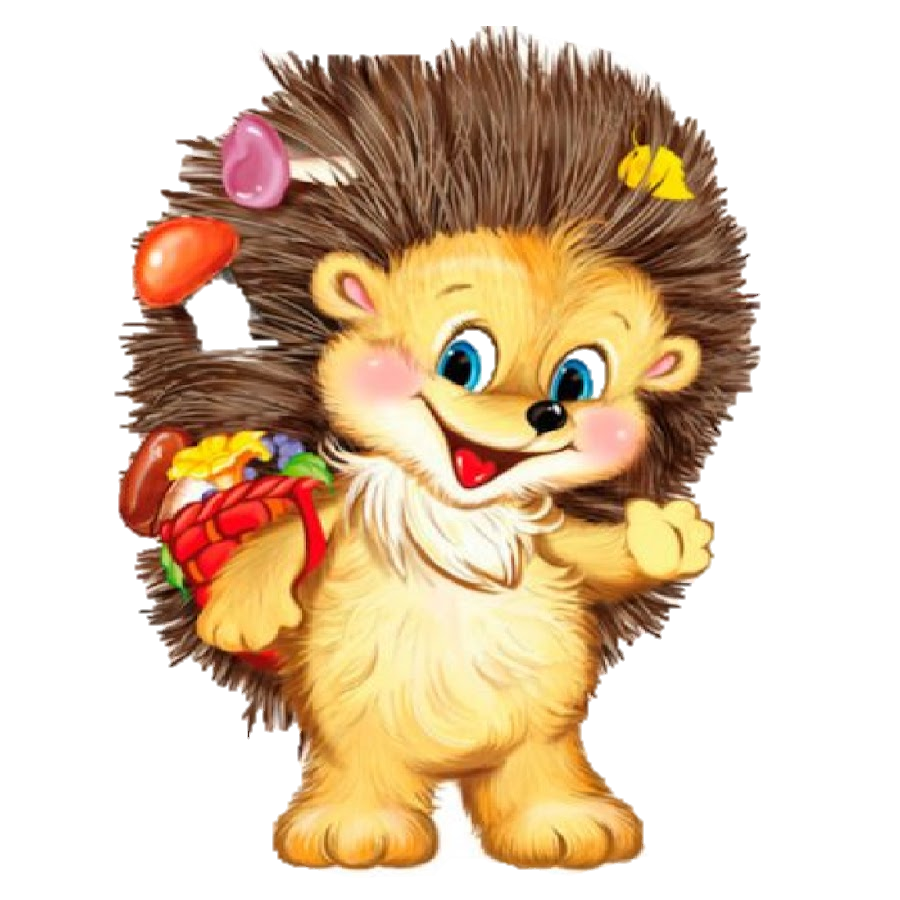 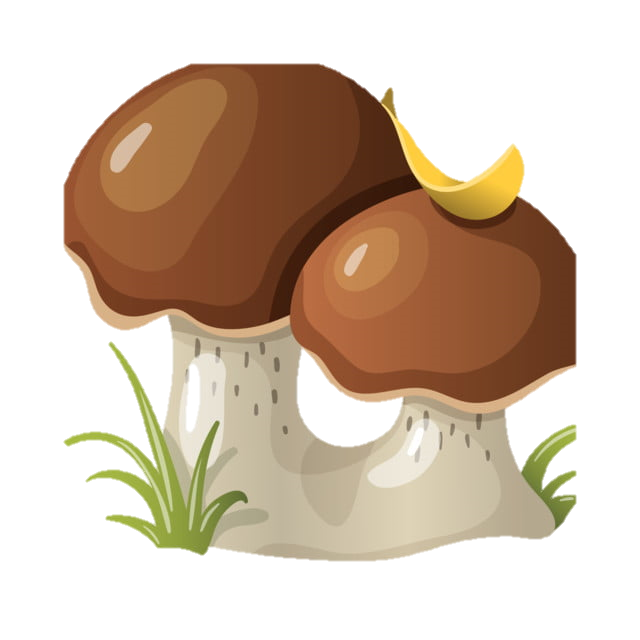 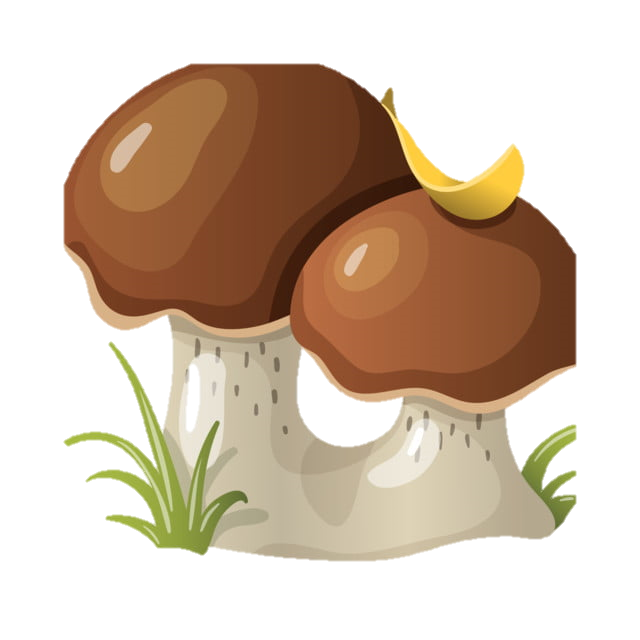 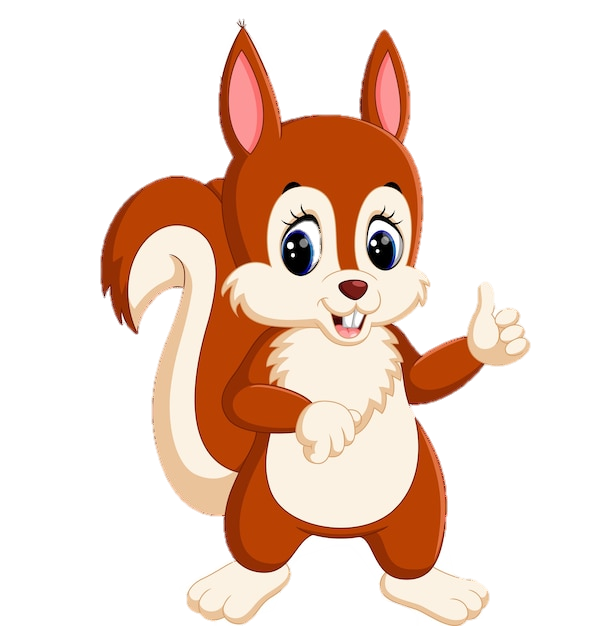 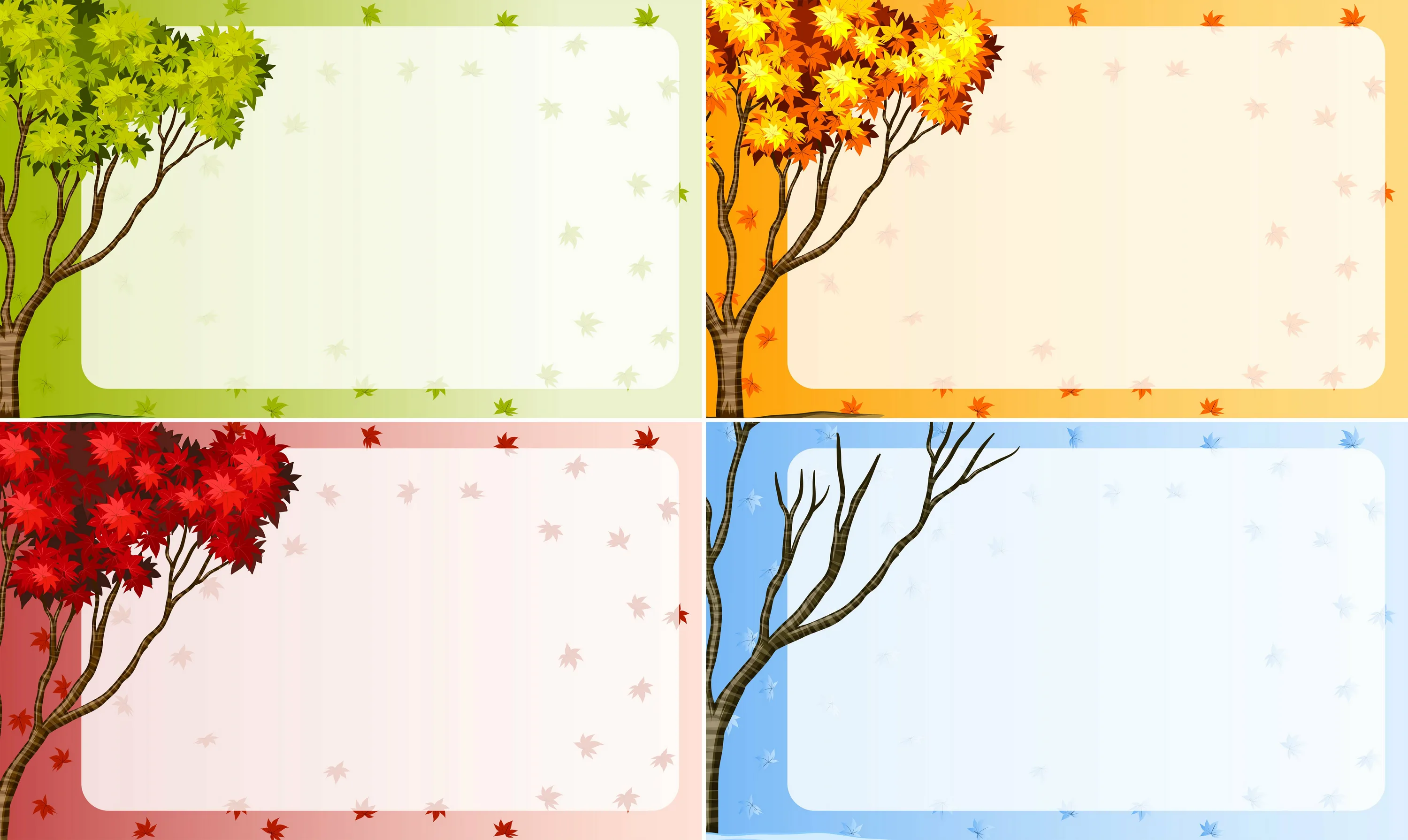 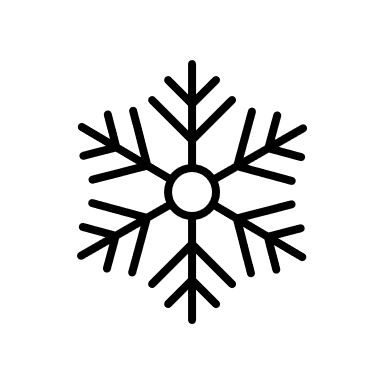 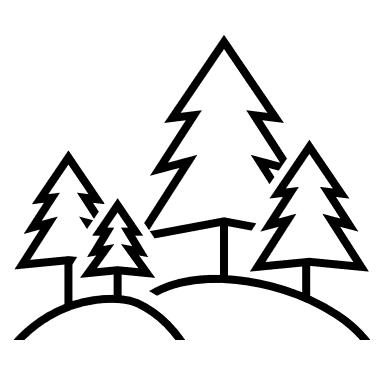 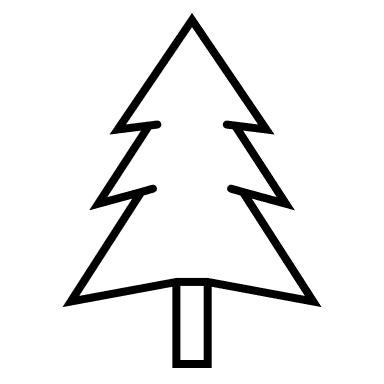 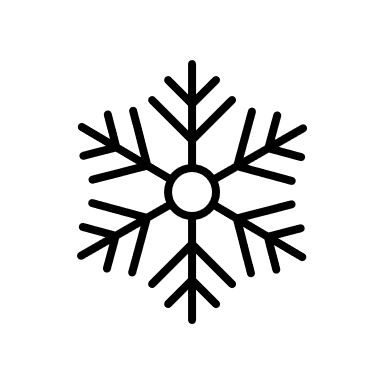 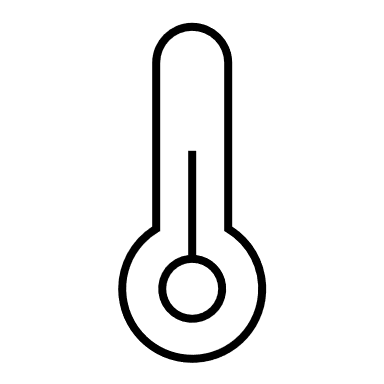 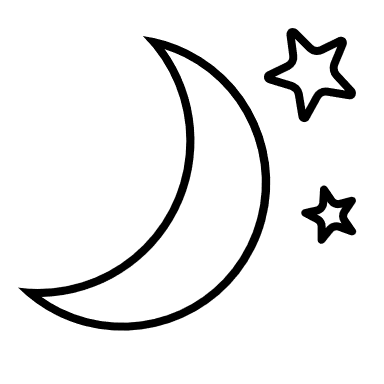 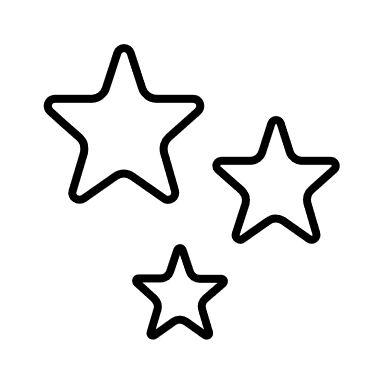 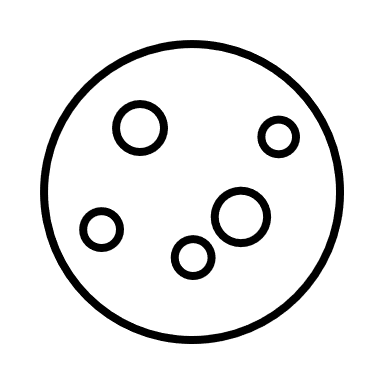 Кыһын
Мастар, хаарга батыллан,
Байааттанныы тураллар.
Тоҥмут чаҕыл сулустар
Тохтон түһүөх курдуктар.
Чохоон курдук ый тахсан,
Тунал дуйдуур сыа хаары,
Түүнү быһа айаннаан, 
Төгүрүйэр халлааны...
*
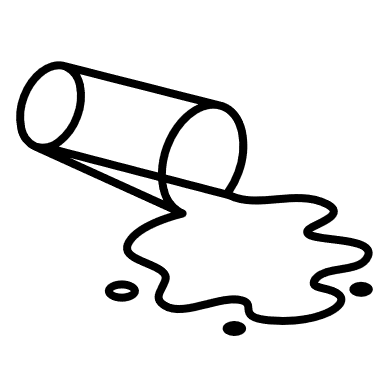 *
*
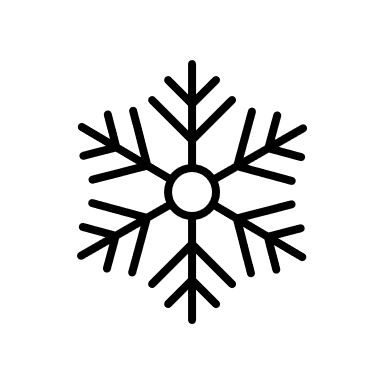 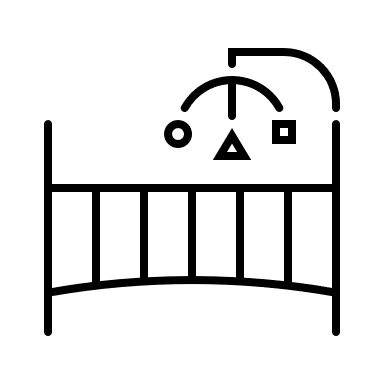 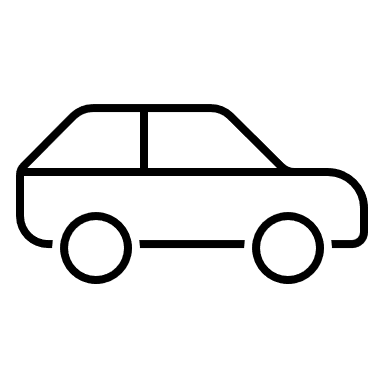 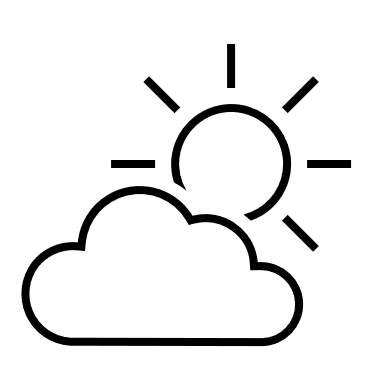 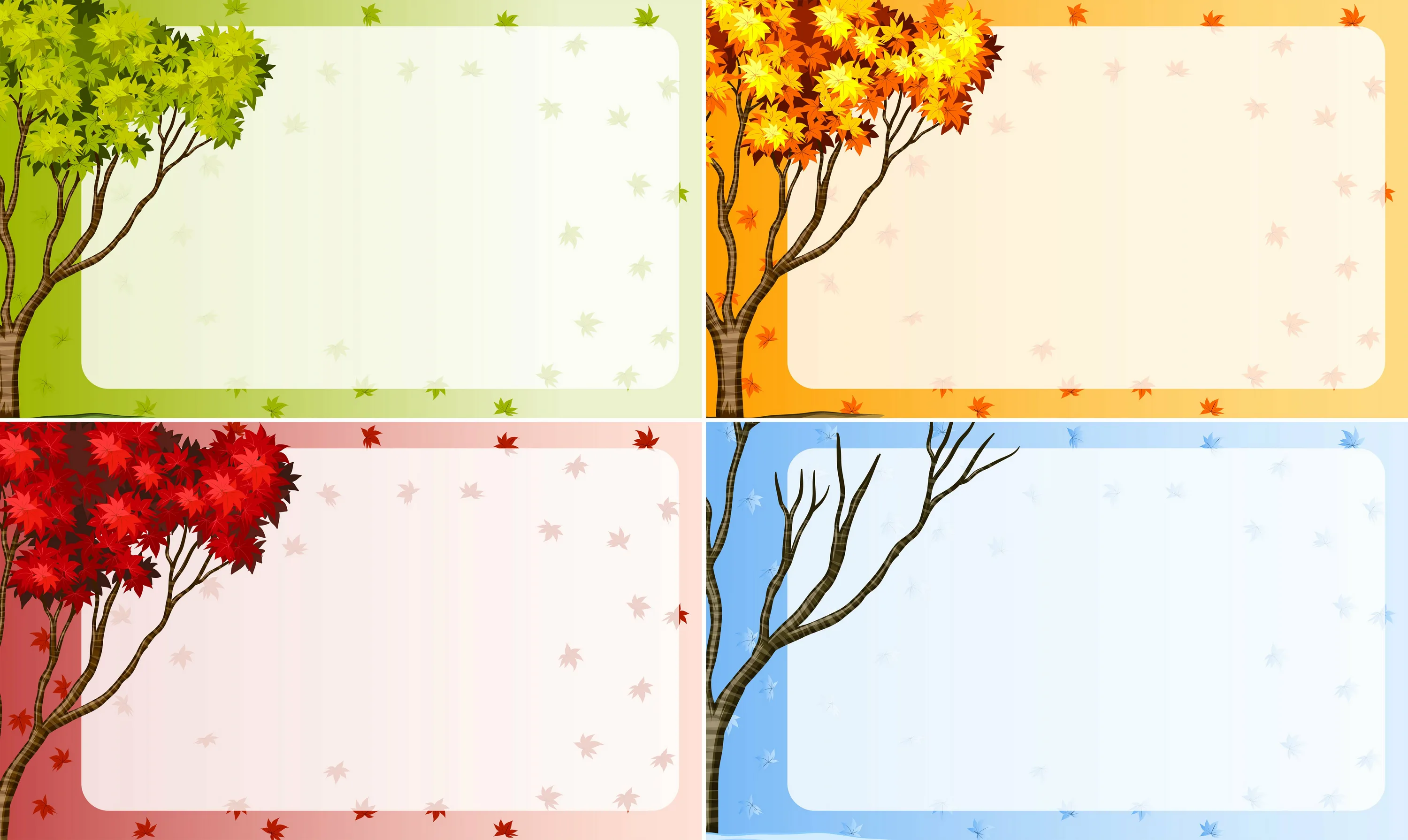 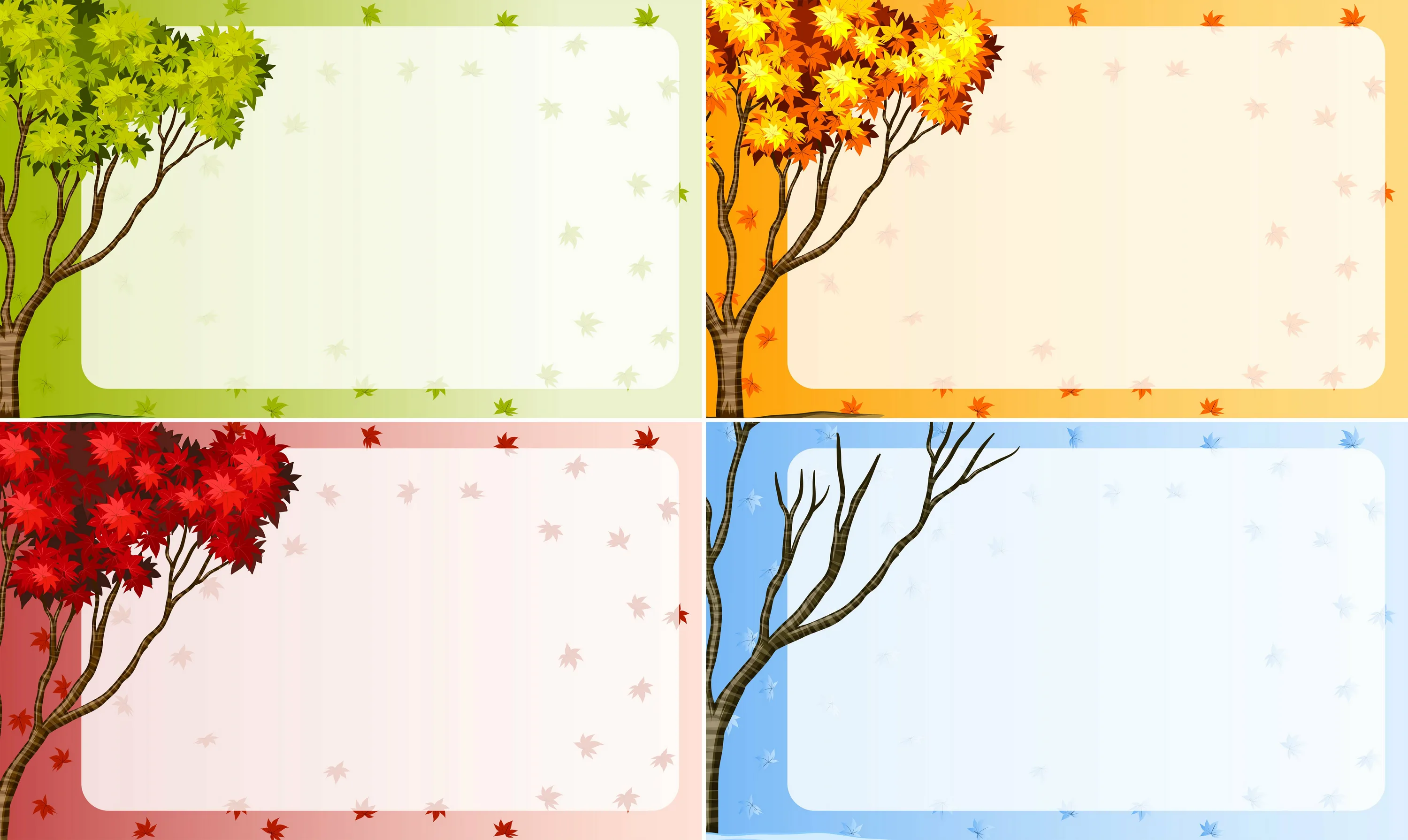 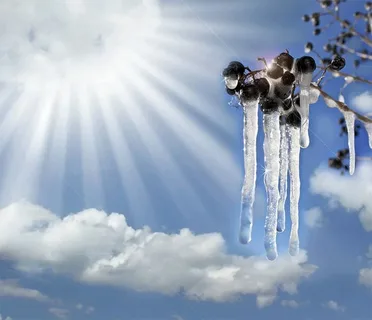 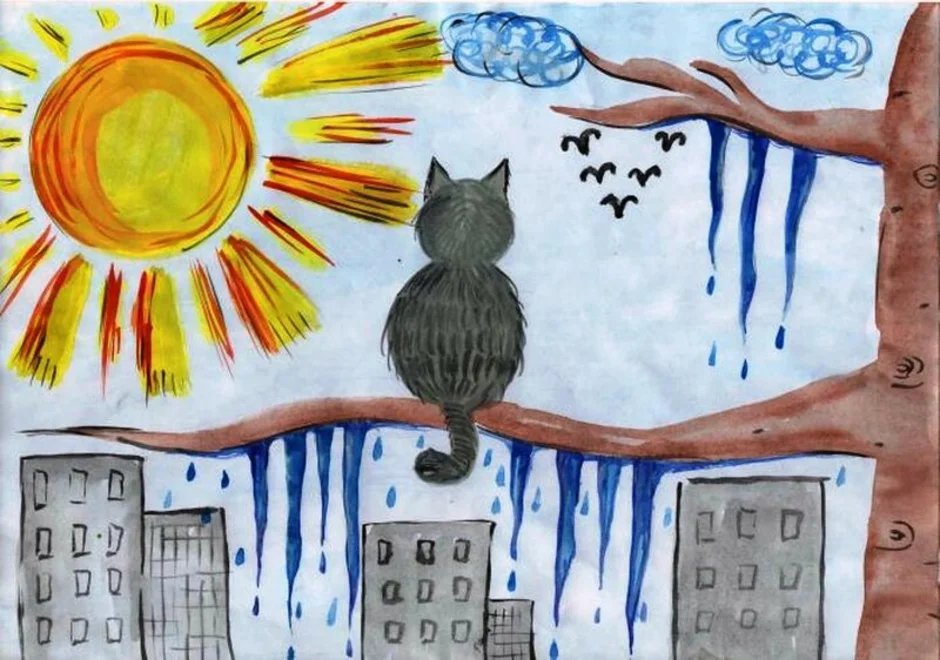 Саас
Сааскы күн сылыйда,
Сандаара чэлгийдэ.
Сааскы тыал сипсийдэ,
Сайыны ыҥырда.
Сибэкки тырымныа,
Күөрэгэй дьырылыа.
Күөх сааспыт чэлгийиэ.
Көрдөөх кэм күөрэйиэ
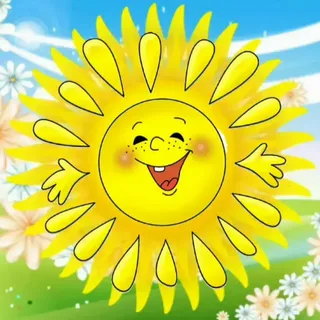 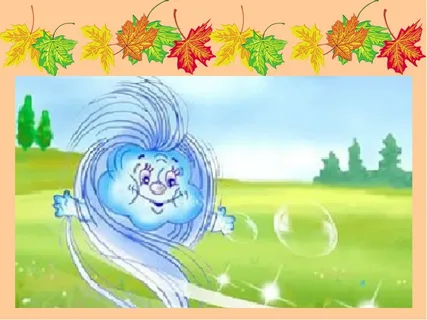 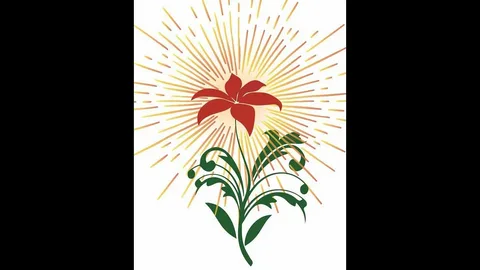 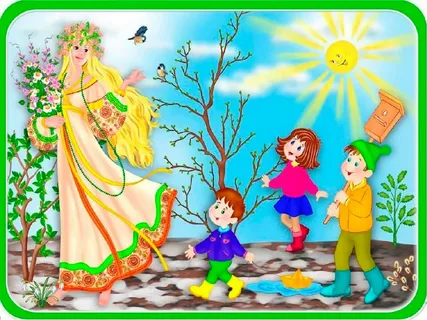 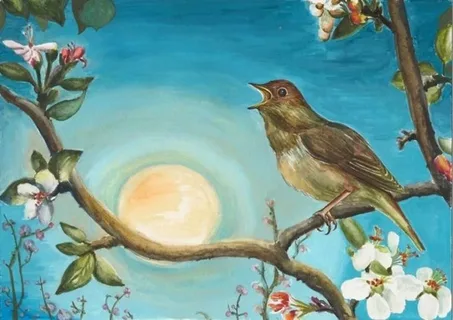 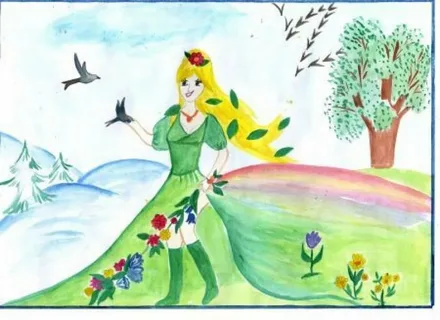 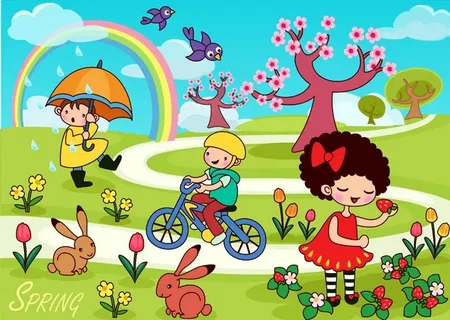 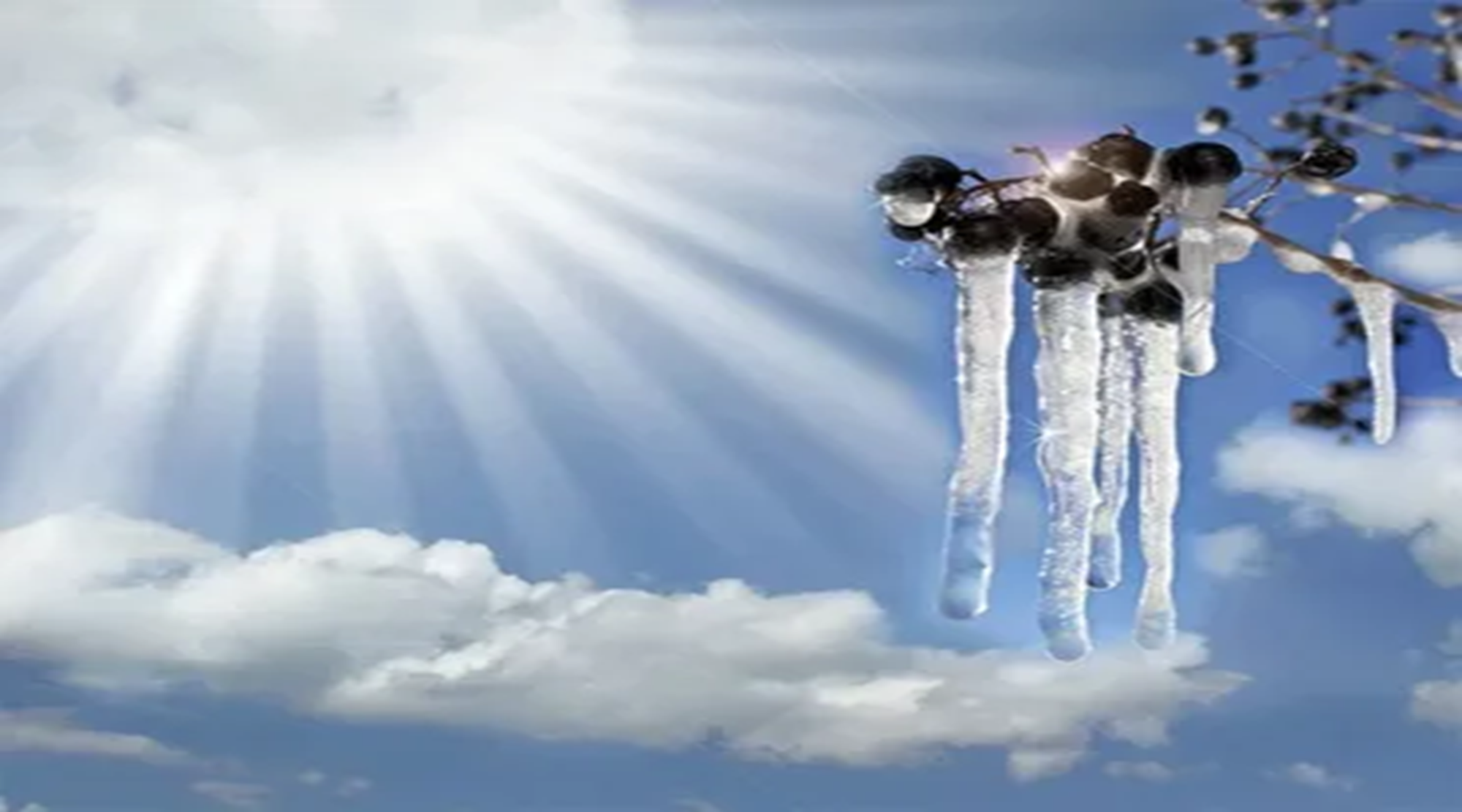 Тоҥ буору тобулар саамай күүстээх үүнээйибин дэнэр баар үһү.
Ньургуһун
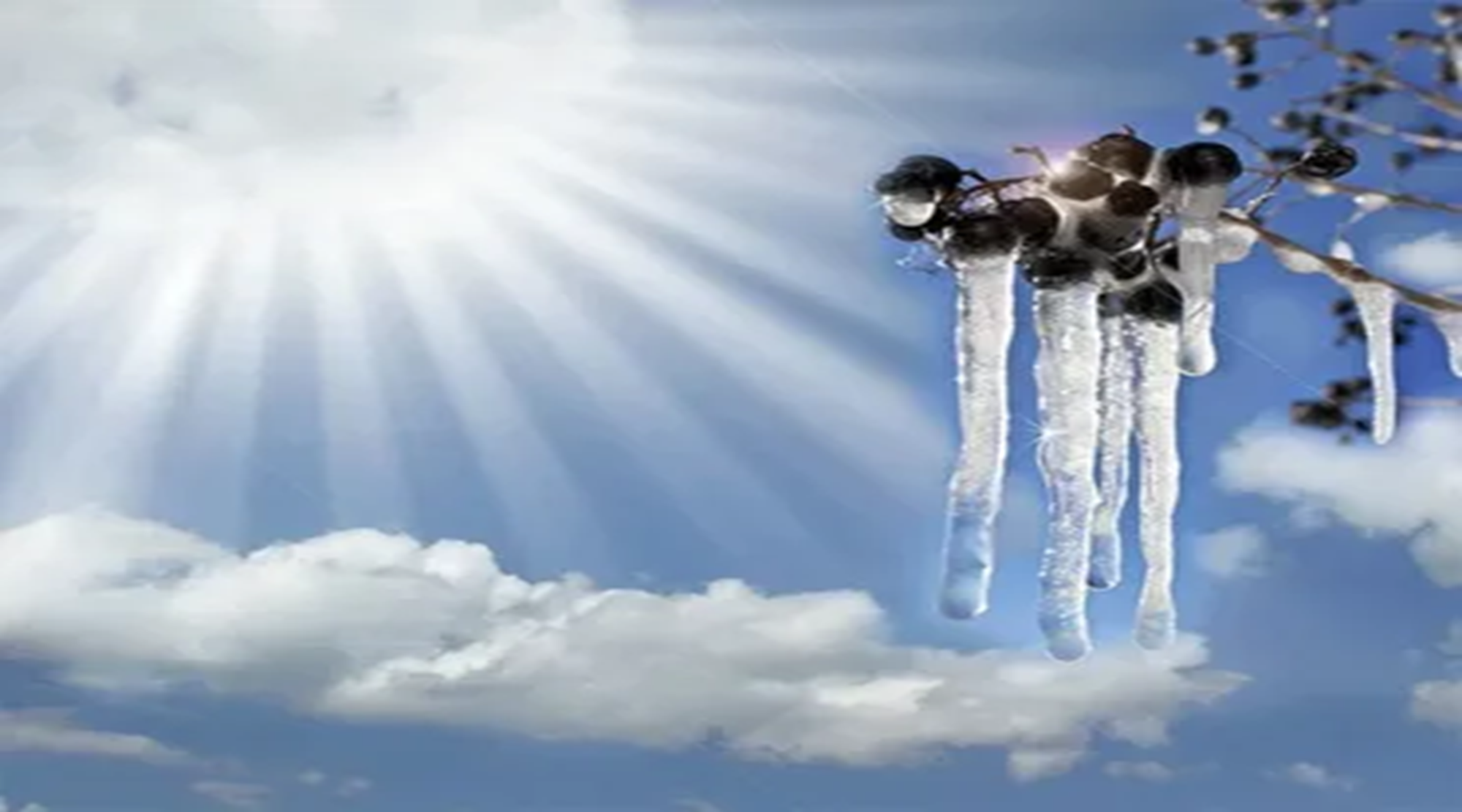 Чох, чох чэмэлкэй чоҕулус көрөрдөөх, чөл, чөл чэмэлкэй истэрдээх, сыһыы оҕотун сыыспакка таайын эрэ.
Кулунчук
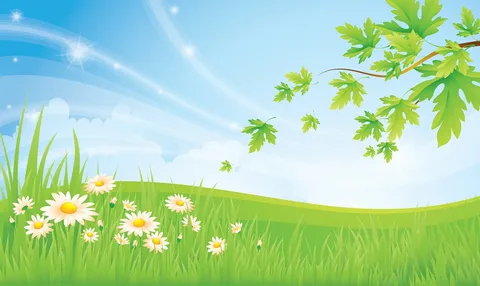 Сайын кэллэ
Күммүт тыкта чаҕылыччы
Сайын кэллэ сырылаччы
Салгын эмиэ куйаарда-
Ону тыынным саймаарда.
Олбуортан ой дуораан
“Ураа” хаһыыбын тарҕатта,
Булчут ытым ойон турда,
Чыычаах үөрэн ылласта.
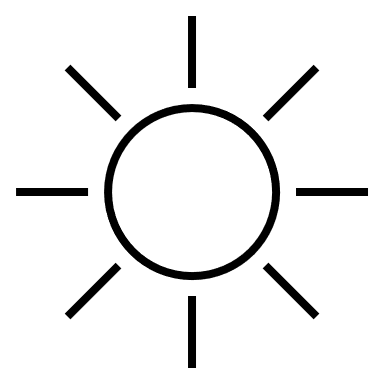 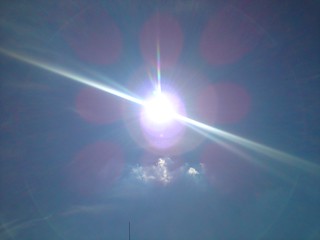 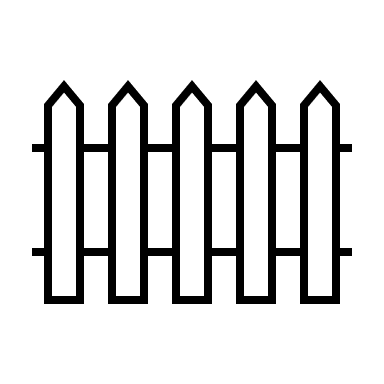 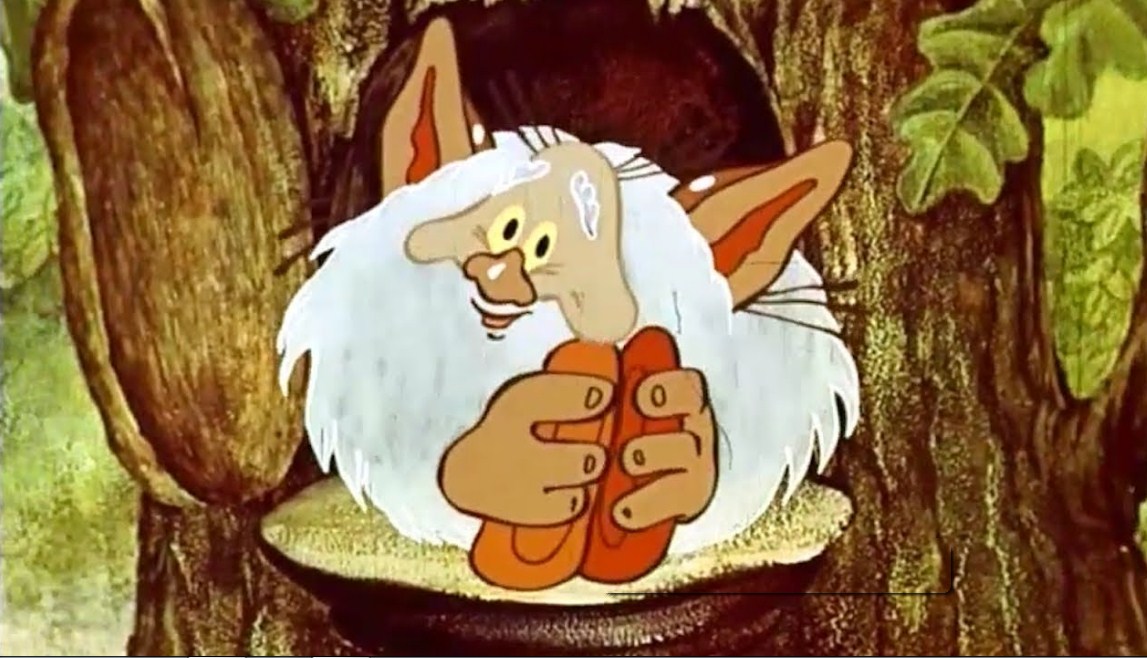 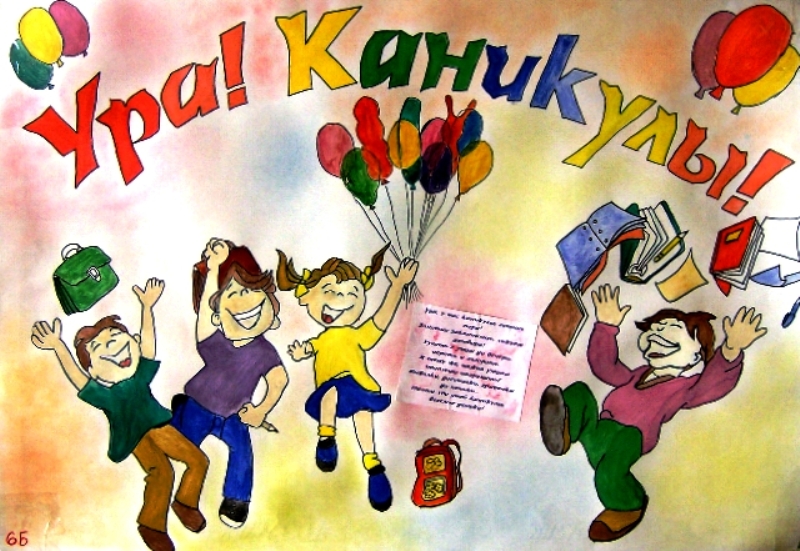 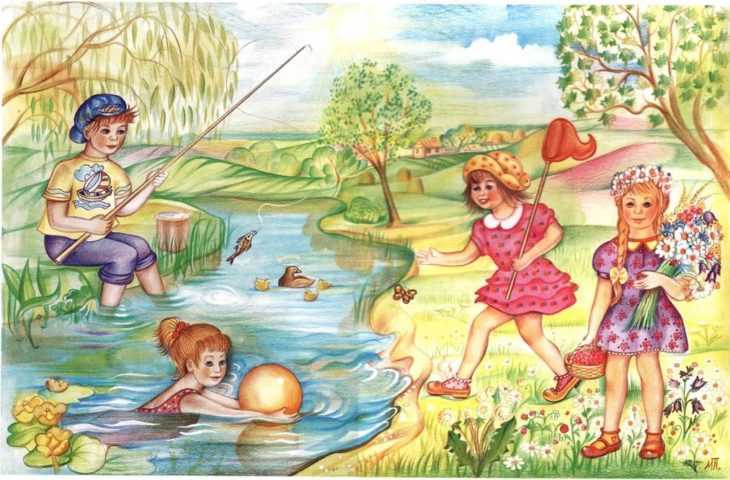 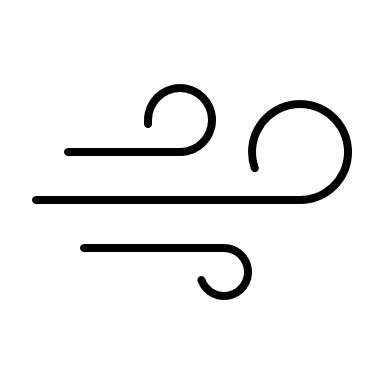 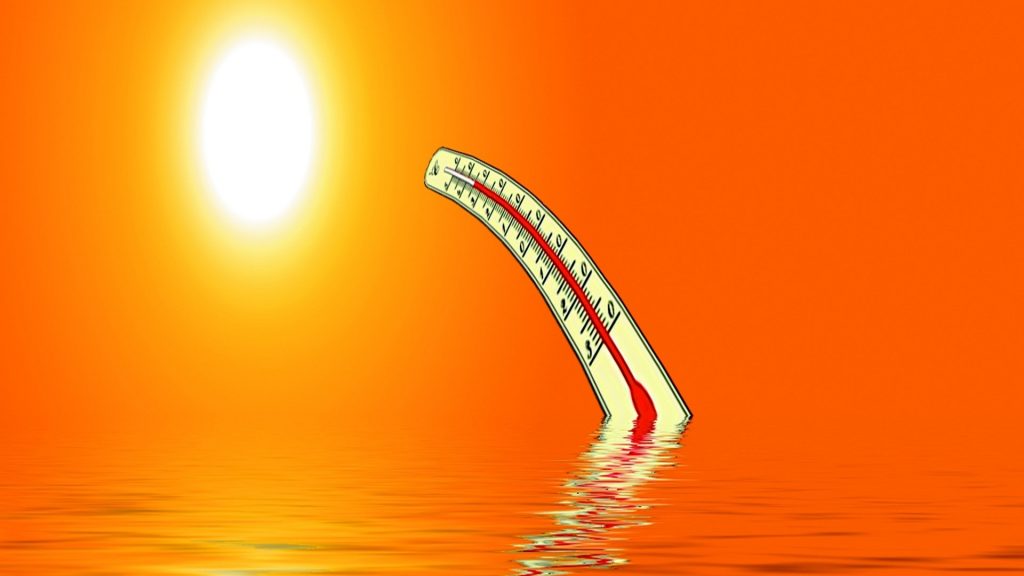 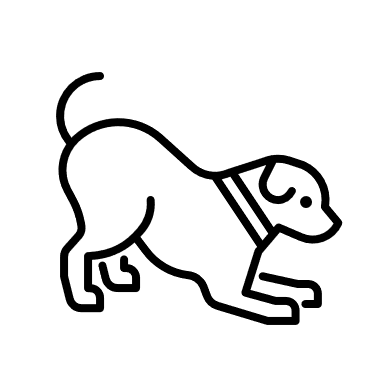 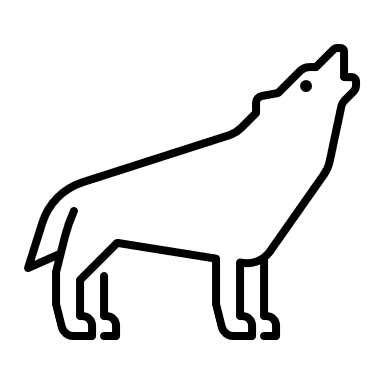 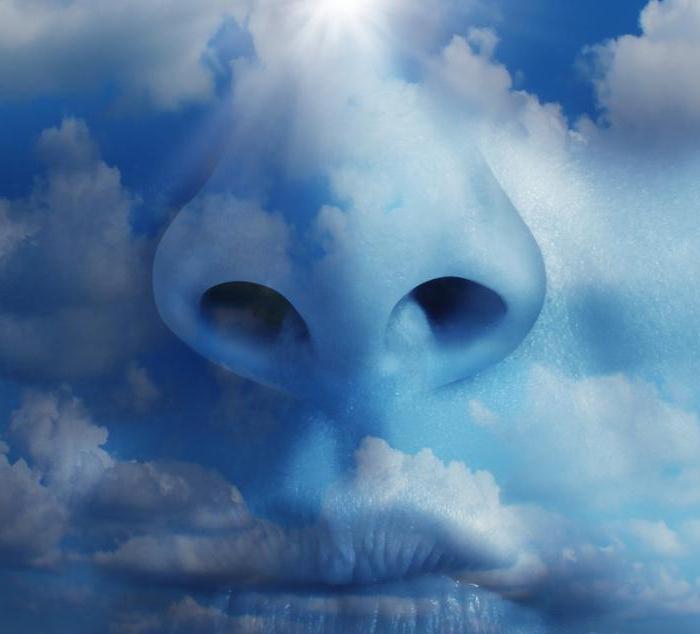 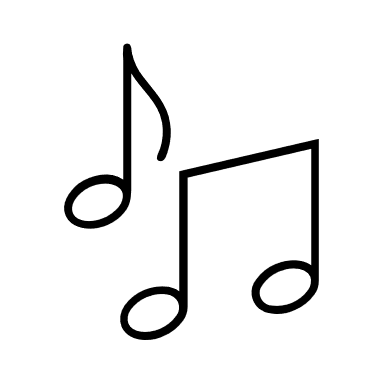 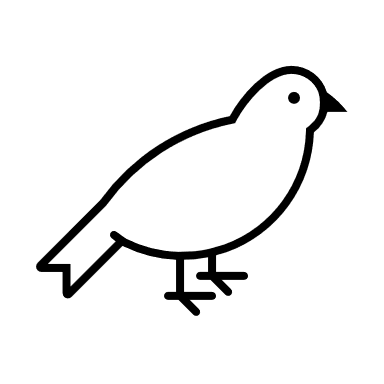 Это изображение, автор: Неизвестный автор, лицензия: CC BY-SA
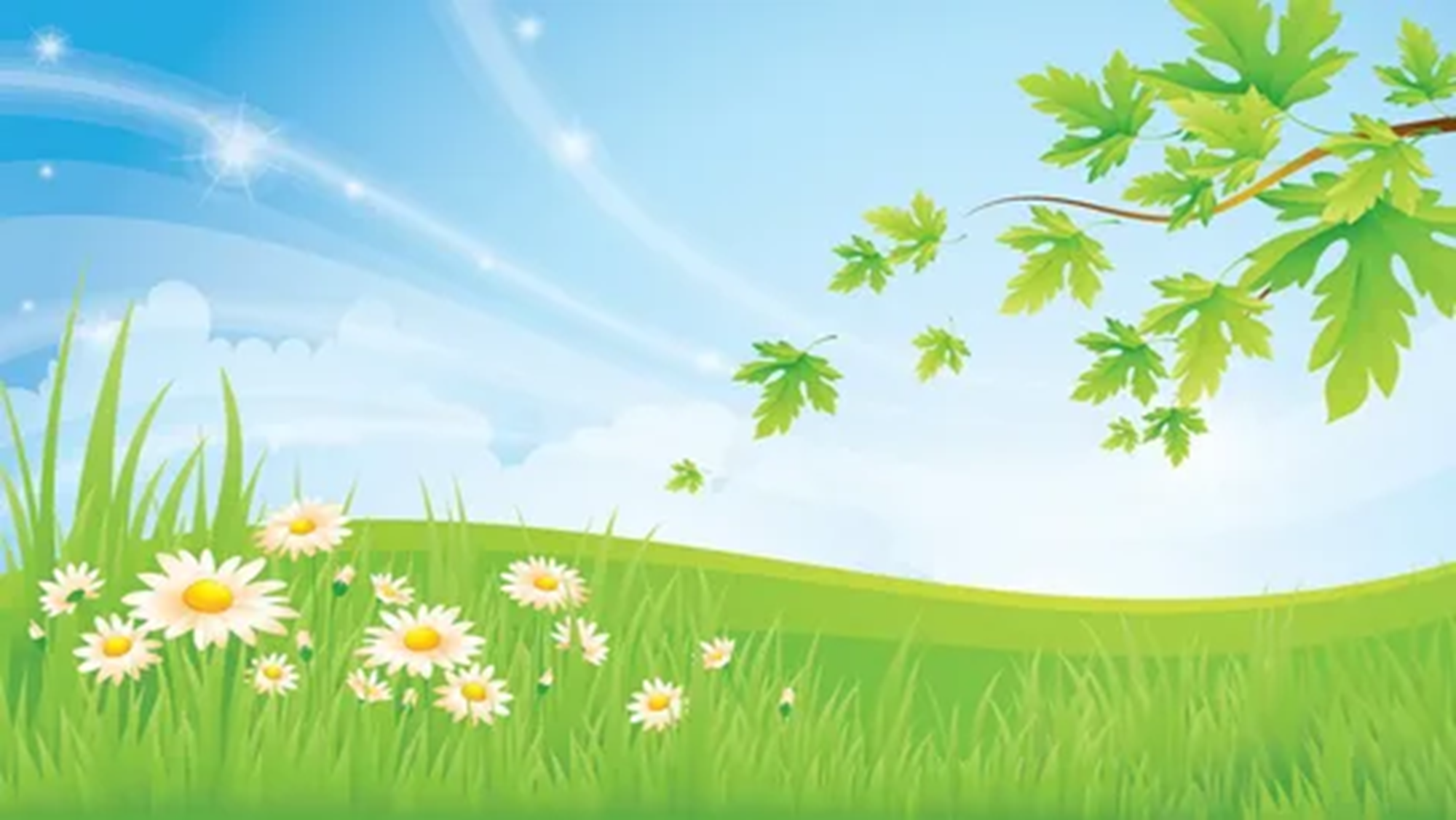 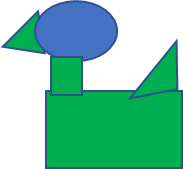 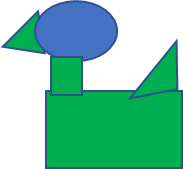 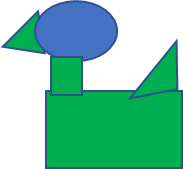 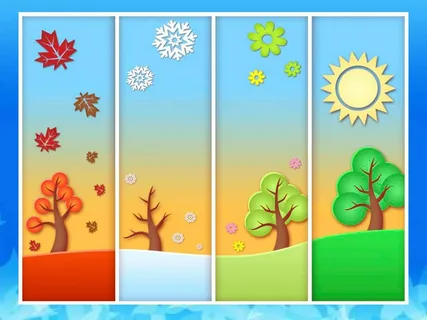 Болҕомтоҕут иһин 
махтал!